Психолого-педагогическое сопровождение детей  с ограниченными возможностями здоровья начальных классов в условиях МС(К)ОУ  «Специальная (коррекционная) общеобразовательная школа  вида» г. Мичуринскапедагог-психологО.П.Сергеева
Согласно «Словарю русского языка» сопровождать— значит следовать рядом, вместе с кем-либо в качестве спутника или провожатого.
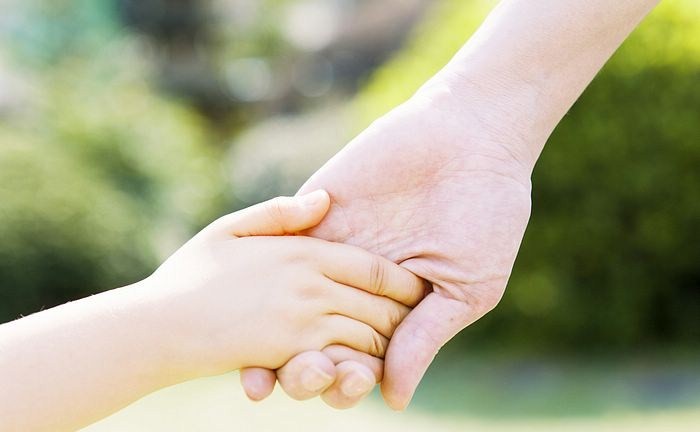 Сферы деятельности педагога-психолога
Психологическое сопровождение развития и обучения учащихся
Психологическое сопровождение педагогического  коллектива
Психологическое сопровождение родителей (лиц, их заменяющих) обучающихся
Цель психологического сопровождения:
создание комплексной системы психолого-педагогических условий, способствующих успешной адаптации, реабилитации и личностному росту детей в социуме
Психологическое сопровождение процесса обучения включает:
психологическое консультирова-
ние педагогов, родителей, обучающихся
психологическое просвещение педагогов, родителей, обучающихся
диагностику уровня 
развития детей;
индивидуальные и групповые коррекционно-развивающие занятия психолога с детьми
психопрофилактика
Задачи психологического сопровождения ребенка с ОВЗ: - определение наиболее адекватных путей и средств развивающе-коррекционной работы с ребёнком; -  прогнозирование развития ребёнка и возможностей обучения на основе выявленных особенностей развития; -  реализация собственно психологической развивающе-коррекционной работы на протяжении всего образовательного процесса
Психологическое сопровождение детей на приеме и адаптации:  - создание системы психолого-педагогической поддержки всех  учащихся в период их школьной адаптации, - выявление детей, нуждающихся в специализированной помощи психолога, - диагностика оценки состояния ребёнка и его адаптивных возможностей,  - определение причин и механизмов конкретного варианта отклоняющегося развития, - разработка коррекционных мероприятий с целью обеспечения максимальной  - социально-психологической адаптации ребёнка в образовательной среде, коллективе сверстников, - создание специальных педагогических и социально-психо­логических условий, позволяющих осуществить развивающую, кор­рекционно-развивающую работу с детьми, испытывающими различные адаптационные трудности.
В кабинете психологической разгрузки
На уроке здоровья
Динамическая пауза
Семинары для педагогов школы по ЗОТ
Тренинг для педагогов «Часы моей жизни»
«Начни с себя!»
Оценка содержания актуального опыта ребенка состоит из трех этапов, так как динамика развития детей разворачивается очень медленно.
1. Исследование когнитивных действий
2. Исследование хозяйственно-бытовых действий
Исследование социальных действий
Просветительская работа
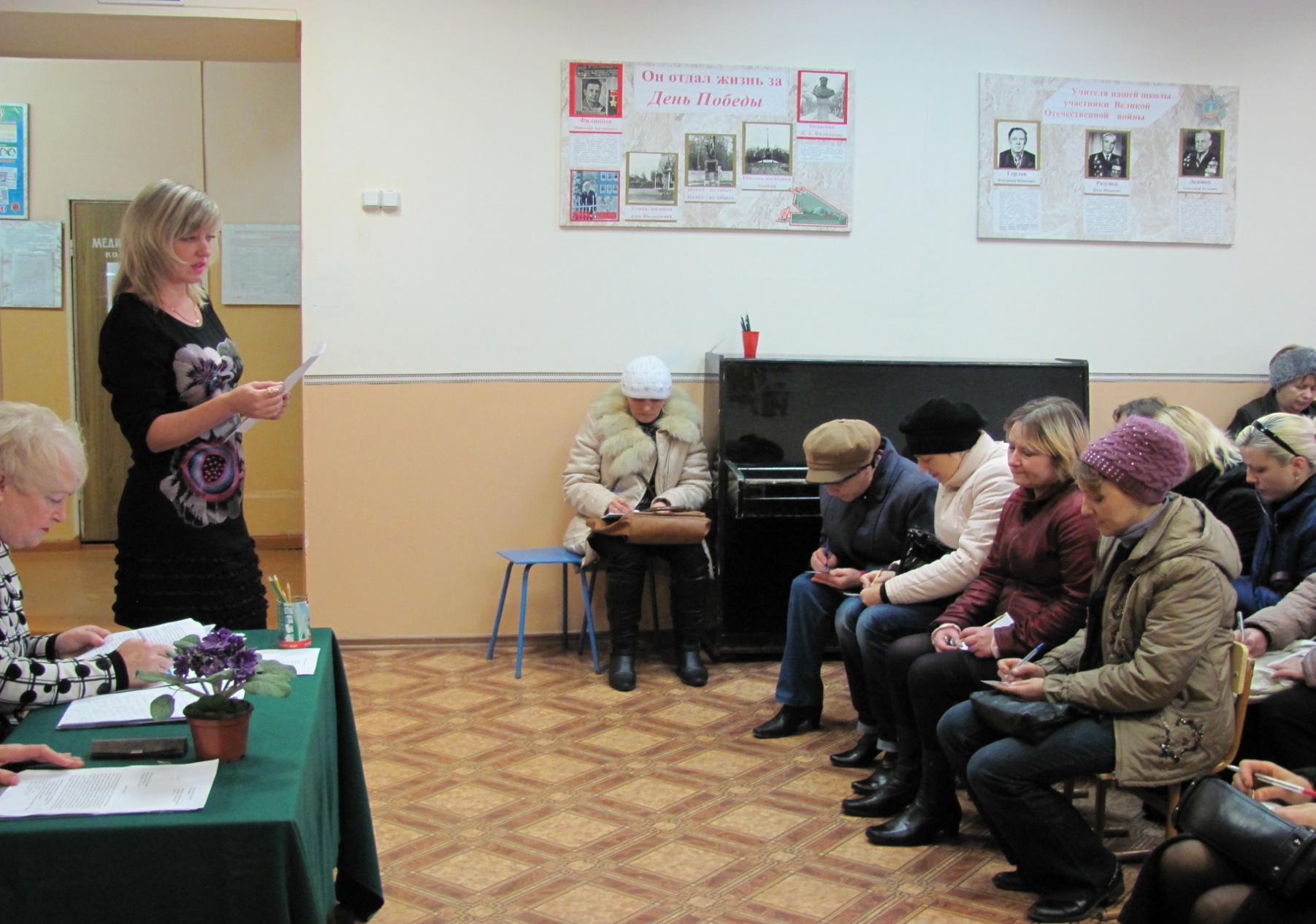 Выступление на областном семинаре в ТОИПКРО
Просвещение родителей по вопросам развития и воспитания детей с ОВЗ
Психологическое сопровождение младших школьников в канун перехода в среднее звено
Карта психолого-педагогического и медико-социального сопровождения ученика специальной (коррекционной) школы г. МичуринскаФамилия, имя______________________ Дата рождения________ Класс____ Домашний адрес___________________________________________
учитель
врач
педагог-психолог
РЕБЕНОК
Социальный педагог
учитель-логопед
воспитатель